ИЗАБРАНА ТЕМА КОНКУРСА: ЗАШТИТА ЖИВОТНЕ СРЕДИНЕ
ОШ,,Драгиша Луковић Шпанац” 

Школска година:2014/2015.

Датум реализованог часа:10.10.2014.

Разред/одељење/ група:III/1, III/2 , III/3
                                                 II/1 и  II/2
Чланови тима:
Чланови тима:
- Снежана  Милошевић  , учитељица
- Љиљана Мијајловић, учитељица
- Сузана Димитријевић,   учитељица
-Биљана Антонијевић Савић , учитељица
-Љиљана Пантовић,учитељица
- Данијела Младеновић , педагогица
Мотивација
У савременом образовању се све више тежи  знању које се заснива на интегративним и синтетичким процесима. Ученици би требало да кроз разноврсне активности схвате колико је важан допринос свих нас,  и деце и одраслих, да би се сачувала планета Земља. Да  схвате да само од нас зависи квалитет живота, воде , ваздуха  ,  земљишта и уопште  целе планете. Ако се развије свест појединца, развиће се и колективна и друштвена свест и планета има шансе да опстане.То ће се постићи обликом активности коју деца на овом узрасту највише воле- игром, покретом и певањем.
УВОЂЕЊЕ НОВИНА
Новина овом начину рада је што је у једном наставном дану повезано  више наставних јединица, што је извршена корелација више наставних предмета, што је настава изведена у  природном окружењу ученика ( амбијентална настава), што је интегративна настава подједнако интересантна за учитеље, као и за ученике, што се развијају сараднички односи како код учитеља ( колега)  и по истом таквом моделу и код ученика, што су коришћене нове технике (методе рада), што се ради ,, тимски", што се постиже флексибилнији однос наставника и ученика.
      Еко-шетња   а потом и уводни део часа организован је за све ученике истовремено. Након шетње су ученици подељени у  групе.Свака група је добила своју сатницу по којој ће радити.У ликовној радионици је учествовало и неколиколицина родитеља који су били  само посматрачи и који су помагали деци да остваре своје замисли. Код ученика се није тражило класично знање- репродукција , већ примена истог и стварање - идејних решења кроз које су показали своју креативност, способност, машту.
НаставнЕ јединице:
СРПСКИ ЈЕЗИК-,,Чудна шума" 
МАТЕМАТИКА -Текстуални задаци
ЛИКОВНА КУЛТУРА-Рециклажа- Преобликовање материјала или предмета њиховим спајањем
МУЗИЧКА КУЛТУРА- ,,Еко-химна"
СЛОБОДНЕ  АКТИВНОСТИ-    Израда костима за модну ревију
О ЕКО ПАРКУ ИЛИНА ВОДА
Споменик ”Ускршње јаје” сачињено од 
неколико стотина аутомобилских делова,
што је по величини други споменик јајету 
у свету- од рециклираног материјала
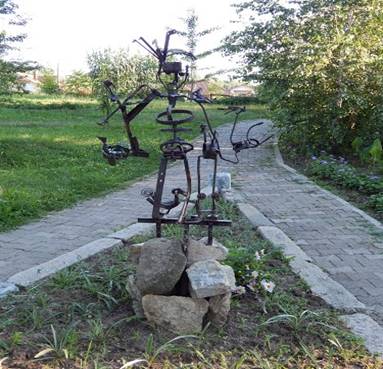 Наставни предмет: српски  језик
Наставна јединица: Чудна шума
Сценско извођење-
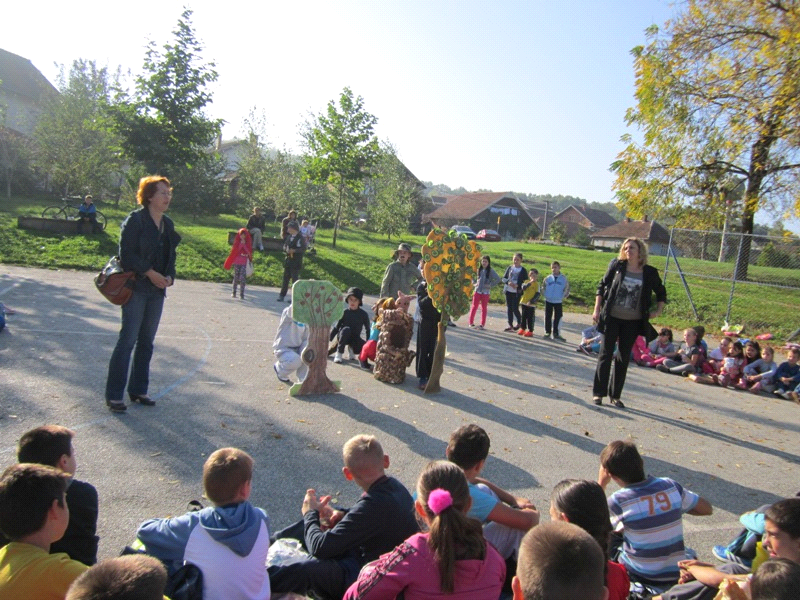 Ученици трећег  разреда    изводе представу,а  остали ученици слушају  и   аплаудирају.
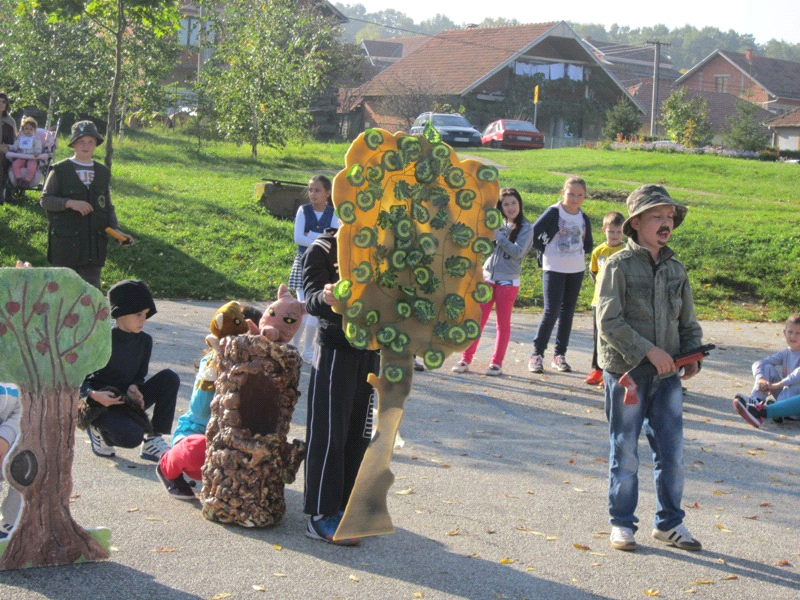 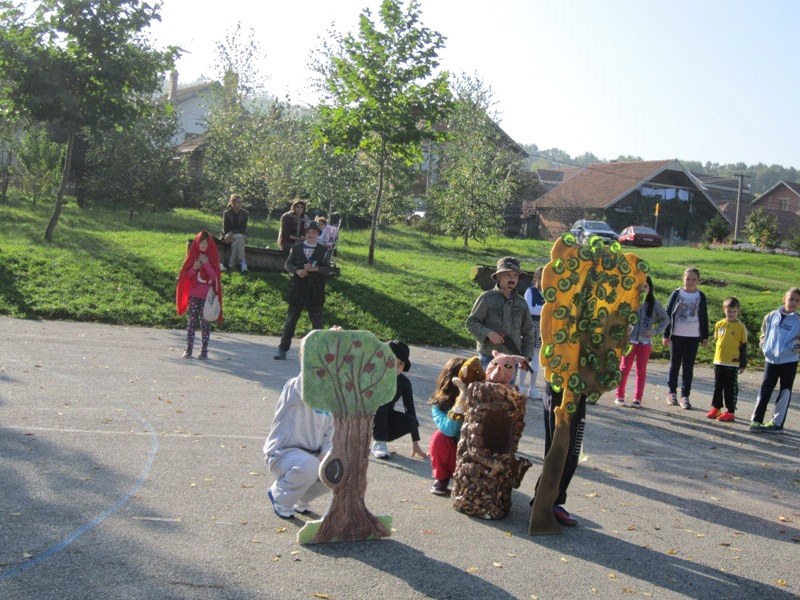 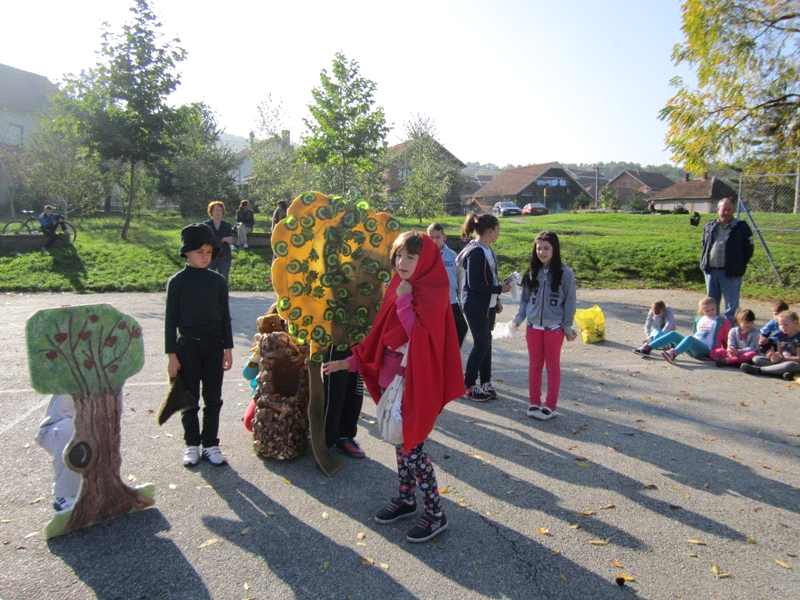 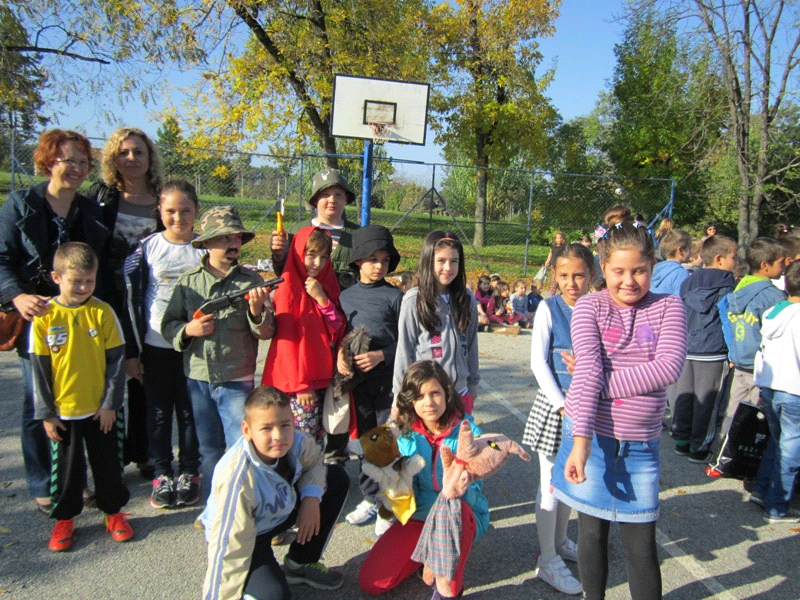 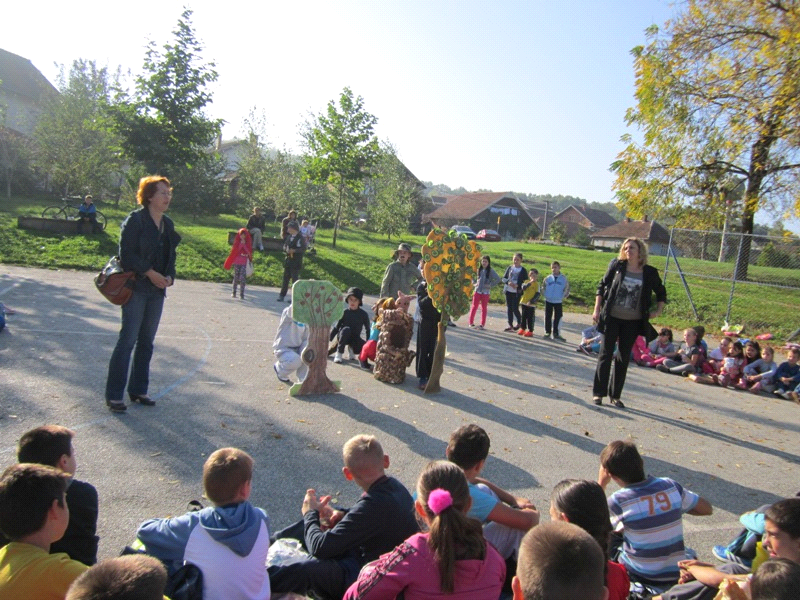 Разговор о утисцима , теми , ликовима, особинама ликова, порукама, идејама ( како би они заштитили шуму, гнезда, становнике шуме,...)
НАСТАВНИ ПРЕДМЕТ: МАТЕМАТИКА
НАСТАВНА ЈЕДИНИЦА: текстуални задацитип часа: утврђивање
ЗАДАЦИ ЗА ДРУГИ РАЗРЕД
1.Сваки ученик другог разреда, њих 52, је учествовао у акцији прикупљања стаклене амбалаже. Прикупили су 29 килограма зеленог стакла и 58 килограма белог стакла. Све су однели на рециклажу. Колико су укупно стакла прикупили ученици другог разреда?
Израз:
Одговор:
2.Из наше школе је првог дана у центар за рециклажу продато 29 килограма пластике, а наредног дана за 18 килограма више него првог дана. Колико су пластике за ова два дана ученици прикупили?
 Израз:
Одговор:
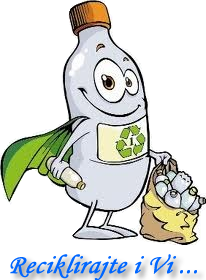 3.Млади еколог је држао 3 предавања о значају рециклаже. На првом предавању је било 23 ученика, на другом 6 ученика мање, а на трећем колико на прва два дана заједно. Колико је ученика слушало та предавања?
Израз:
Одговор:

Од подвучених речи у задацима састави еколошку поруку и запиши је.
Еко порука гласи :
СВАКИ УЧЕНИК НАШЕ ШКОЛЕ ЈЕ МЛАДИ ЕКОЛОГ.
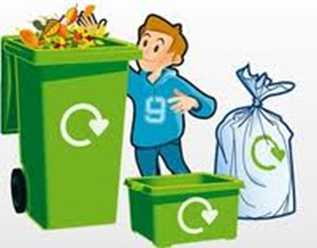 ЗАДАЦИ ЗА ТРЕЋИ РАЗРЕД
Подела ученика на групе на основу сличица : дрвећа,  новина,  флаше  и лименке ( 4 групе)
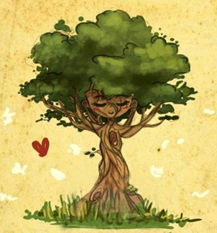 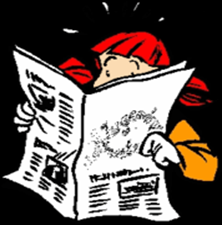 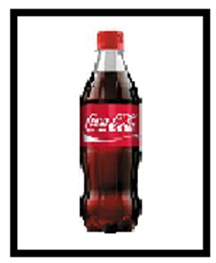 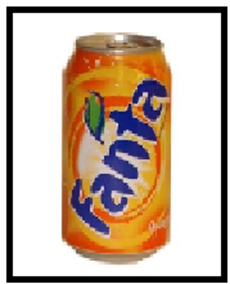 Прва група: 


1. За разградњу пет боце потребно је да прође време од 1000 година. Колико је то векова и деценија?
                                                  
                                                     - Не очекуј од природе 
                                                                            
                                                     - Ко рано рани

2.Једна група Младих Горана је на разним локацијама посадила 450 стабала платана, брези и  кестена.Платана и брези је било 320, а платана и кестена  280. Колико су стабала посадили од сваке врсте дрвећа?  
платана   100                                                                 платана 150                        брези     100                                                                     брези   170                                 
кестена  120    -  добије по носу         
кестена 130   -  више него што си јој дао
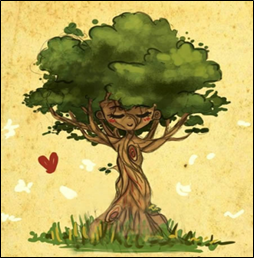 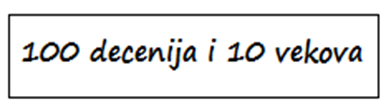 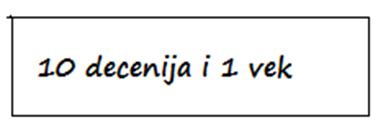 Еко порука гласи :
Не очекуј од природе више него што си јој дао.
                   
                   Друга група: 


1. Саша је од 900 лименки скинуо отвараче. Од њих је направио лампу и наруквицу. Ако је за прављење наруквице искористио  580 отварача, колико му је отварача остало за прављење наруквице?

лампа                                         наруквица 


 
 315 - Ко тебе каменом                      
 320-Мисли више о отпаду
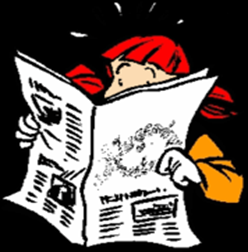 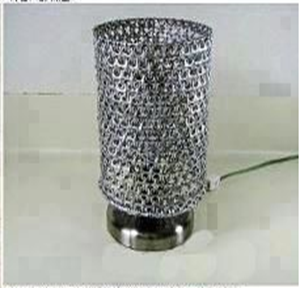 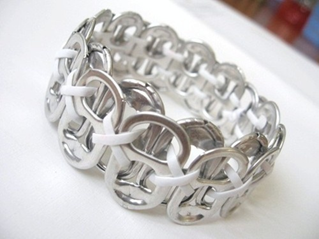 2.Мали еколози , ученици од 1. до 4. разреда, су били вредни и сакупљали материјал за рециклажу.Сакупили су 240 кг старог папира, 320 кг алуминијума и 280 кг пластике. Колико су укупно килограма отпада сакупили­?
      940- ти њега лименком
      840- да не завршиш у њему

Еко порука гласи :
Мисли више о отпаду да не завршиш у њему.
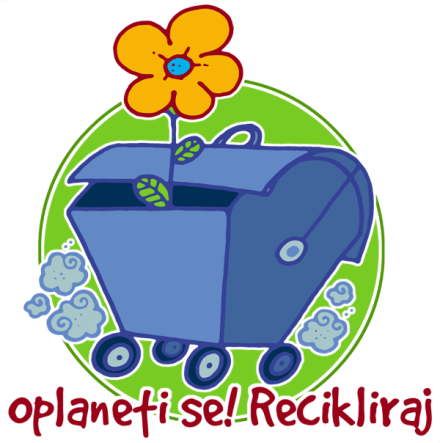 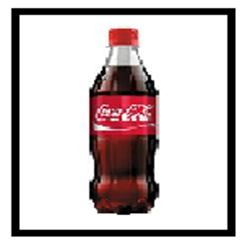 Трећа група: 

 
1.Миле је мудар човек. Чуо је од свог унука како је ваздух добар изолатор. Сетио се да пуно ваздуха има у празним флашама . Решио је да уместо блока или цигле у кућу узида празне флаше. За помоћ у прикупљању празних флаша замолио је своја три унука Вељка, Ацу и Симу..Вељко је био вредан па је деки прикупио 380 флаша, Аца је сакупио 190 флаша више од Вељка, а Сима 330 флаша мање од Вељка. Колико су укупно сакупили флаша за декину кућу?






1000 - Не дозволи да птица селица сутра
  940 - Не дај ником
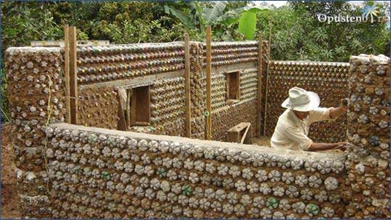 2. Школа је организовала акцију сакупљања секундарних сировина. Једно одељење трећака је донело 230 kg старог папира, а друго одељење 150 kg више од првог. Колико су укупно старог папира сакупила ова два одељења.
    620 kg   - да те лаже
    610 kg    - одустане од повратка са југа
Еко порука гласи :
Не дозволи да птица селица сутра одустане од повратка са југа.
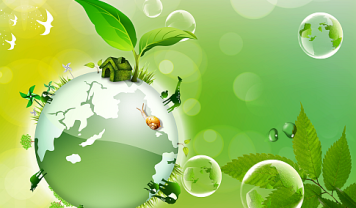 Четврта група: 


1.Марина је имала 260 затварача за флаше црвене боје  и 340 зелене боје. Од тих затварача је направила подметаче за  шерпице при чему је употребила 250 затварача. Колико јој је остало затварача?
     350   - Чувај тату и маму
     250    - Чувај животну средину
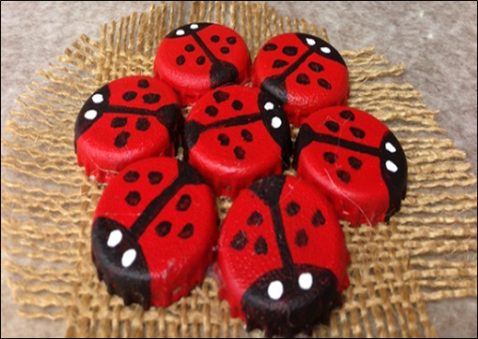 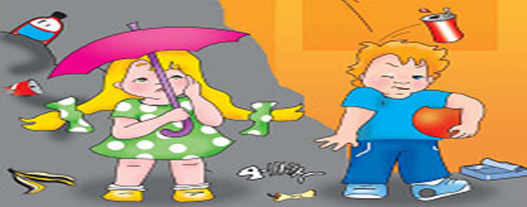 2. Ема и Филип су решили да се прошетају оближњим парком. Затекли су стравичан призор. Отпад на све стране!!!!! Одмах су предузели акцију и узели ствар у своје руке. 
Ема је позвала своје другарице, а Филип другаре из комшилука. Бацили су се на посао. Прикупили су око 50kg папира, за 100  kg више  лименки  и  за 30 kg  више пластике  него лименки . Све то су однели у центар за рециклажу и за добијени новац решили да оду на излет.Колико су колограма отпада укупно сакупили савесни еколози?

380 -да бисмо избегли крај
360 - као себе самог


Еко порука гласи :
Чувај животну средину да бисмо избегли КРАЈ!!!
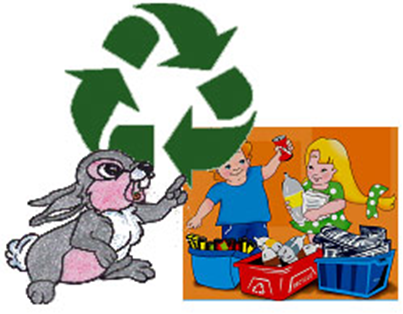 ЛИКОВНА КУЛТУРА-Рециклажа-
ТЕМА- Коришћење разних материјала за компоновање), 
Наставна јединица: Преобликовање материјала или предмета њиховим спајањем

Тип часа—вежбање
Методе  рада- метода разговора , практичног рада, демонстративна
Наставни облици: групни, фронтални, индивидуални
Наставна средства .-слике, пластичне флаше и цевчице , лепљива трака, маказе , колаж папир, чепови ( затварачи ) за флаше, лепак, хамер, неупотребљиви ЦД-ови, дебљи шарени картон
Циљ часа- Усмеравање ученика ка  рециклажи и креативности  на  преобликовању постојећих материјала
                  -  Развој маште и индивидуалног ликовног израза
                   - Проналажење начина  и идеја  како деца могу утицати на очување животне средине. 
                     -Подстицање деце на самосталност и креативност у решавању решавању еколошких ситуација у својој околини 
                     -Развијање еколошке свести ученика 
                     - уочити како од старог-неупотребљивог може да настане
                     ново -корисно, употребљиво
И наш задатак је да од предмета који су неупотребљиви  направимо предмет или неку слику која ће нам нешто значити и користити .  
                                                                                                                                     
Формирање група,давање задатака и упутстава за рад, 
Припрема  материјала за рад

1. група- Моје чаше за воду или сок
 Од 2 флаше  које су пресечене направити чашу и украшавати је колаж папиром

2. група - Обуцимо девојчицу – дечака
Нацртани су дечак и девојчица на папиру блока бр. 5.Задатак ученика је да им направе одећу од новинског папира , колаж папира,....

3. група-  Подметачи за чаше, шерпе
* Од непотребних дискова  , колаж папира, украсног папира или картона од кутија за ципеле формирати кругове и лепити их преко диска да се добије подметач за чаше

4. група-  Ваза за цвеће- саксија
 Од пресечених флаша и колаж папира, новинског папира  , конопца, доњег дела флаша   и сламчица за сок правити вазе и цветиће

5. група-формирање фигуре од пластичних затварача за флаше 
Пластичне  затвараче за флаше разниих боја   лепити на исцртаном  картону ( лептир, цвет, ауто,... Подметачи за шерпе и тањире)
Задаци за ученикe
Доношење материјала за рад  (кесе, ЦД-ови ,флаше, сламчице за сок,чепови ( затварачи) од флаша, новине...);
Презентовање урађеног родитељима, бакама, декама, рођацима и комшијама у циљу ширења свести о потреби очувања и заштите животне средине
Посета изложби у холу школе
Учешће  су узели и родитељи појединих ученика који су желели да помогну деци. Свака група је добила задатак да осмисли неку фигуру у зависноссти од материјала којим располажу.Имали су и могућност да бирају групу у којој желе да буду и за коју сматрају да ће бити успешнији , креативнији, маштовитији. Када протекне  тридесет минута долази друга група ( други  разред) која се , такође, дели на мање групе
Ево како је то изгледало:
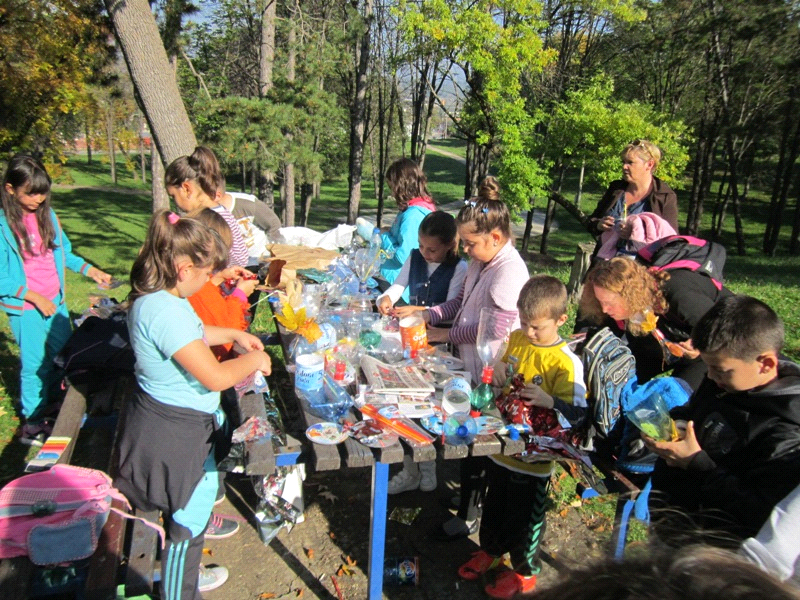 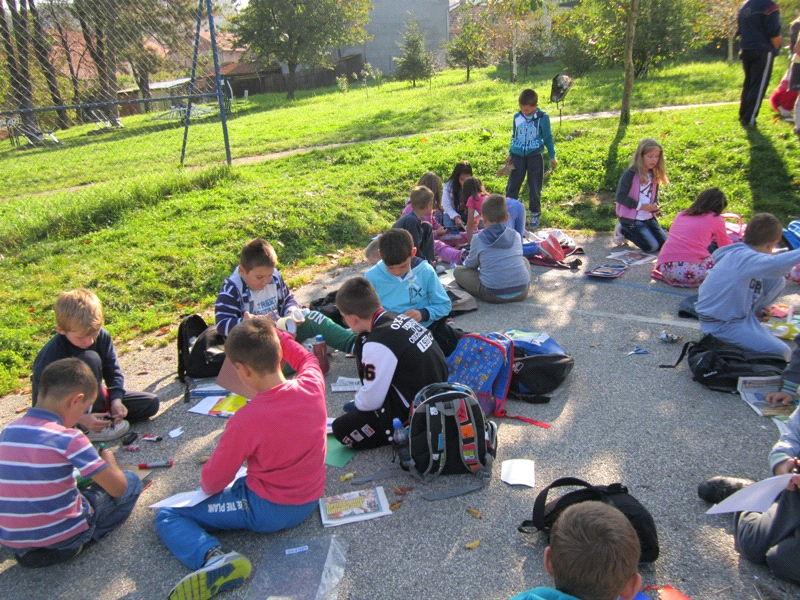 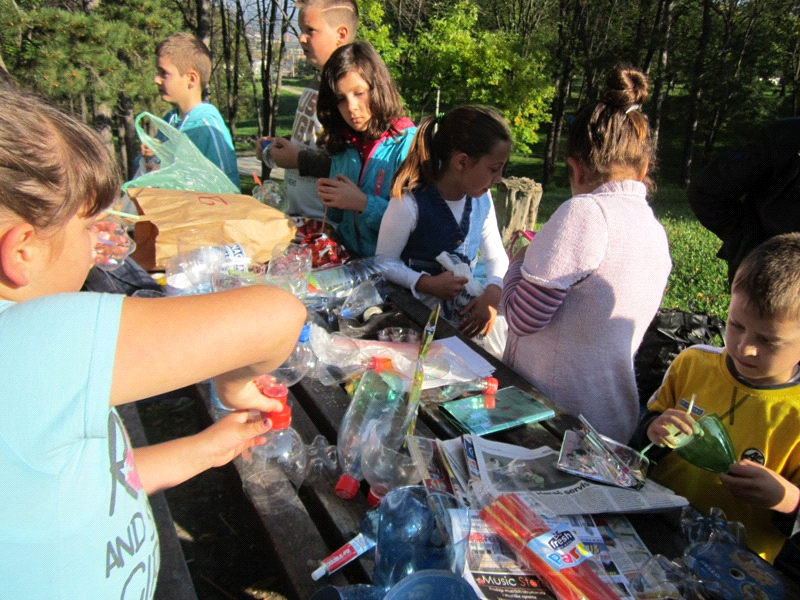 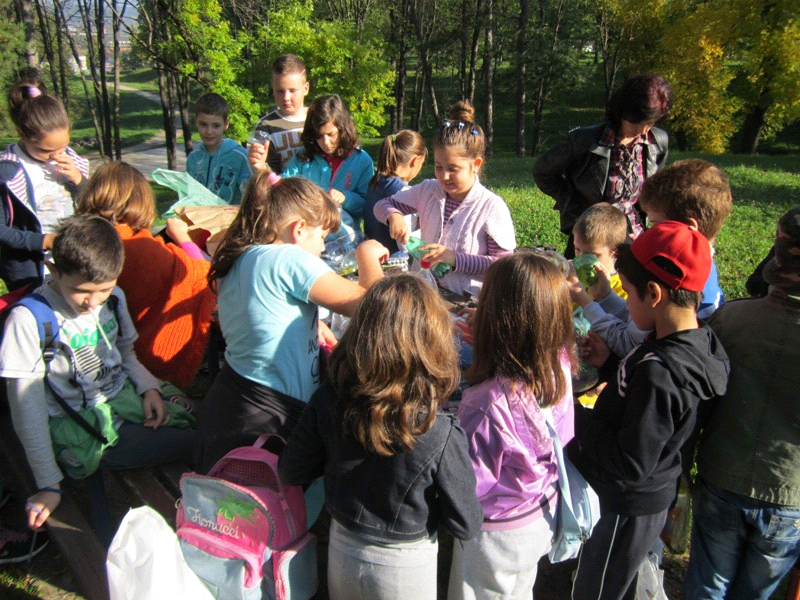 Изложба радова у холу школе
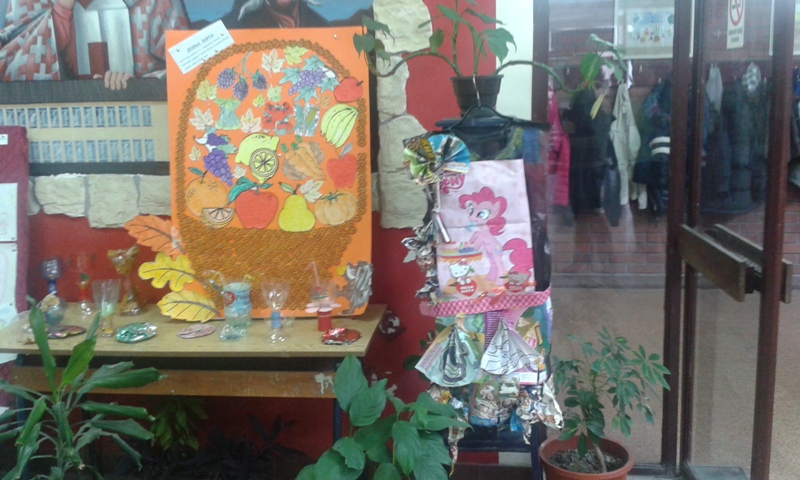 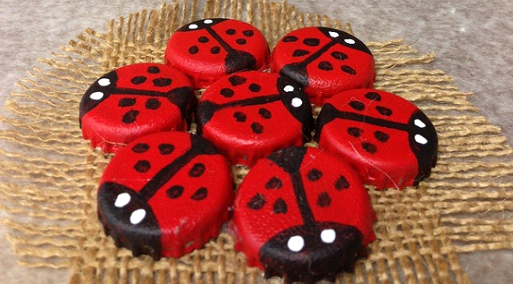 НАСТАВНИ ПРЕДМЕТ: МУЗИЧКА КУЛТУРА
НАСТАВНА ЈЕДИНИЦА: ЕКО ХИМНАтип часа: ОБРАДА- Разговор о представи и вежбе дисања- Савлађивање текста и мелодије песме „Еко химна“ по деловима и спајање у целину уз изражајно дотеривање;- Извођење научене песме уз кореографију (ученици другог разреда певају песму и показују покрете, остали ученици понављају)
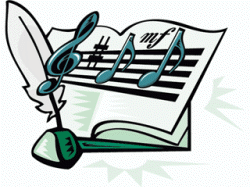 ЕКО ХИМНА

         Еколози смо прави ми,                           Еколози смо ти и ја,
          паметни и одлучни,                                  у очима нам сунце сја,
          природу ми чувамо,                                 руке су нам магичне,
          смеће сортирамо,                                    брижне и марљиве,
          Зелени смо прави ми.                             Чувајмо природу.

          Папир рециклирамо,                               Нечистоће уклањамо,
          цвеће не чупамо,                                     порушено поправљамо,
          дрво засадимо,                                         с природом миришемо,
          чувамо га, пазимо,                                  њој певамо и дишемо
          зелено размишљамо.                              волимо природу.

                                              Еко дух у нама живи,
                                              нека свак` се томе диви,
                                              зелена је боја наша,
                                              нека буде сад и ваша
                                              чувајмо природу.
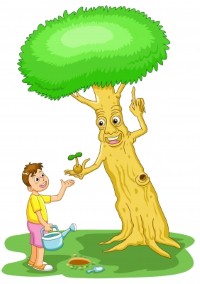 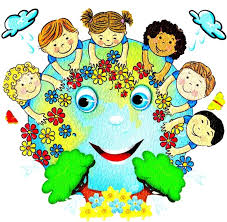 Слободне  активности:  Израда костима  за  модну ревију
Ученици  су  правили костиме  од  новина и  најлонских кеса. Једни другима  
су  помагали   у изради костима
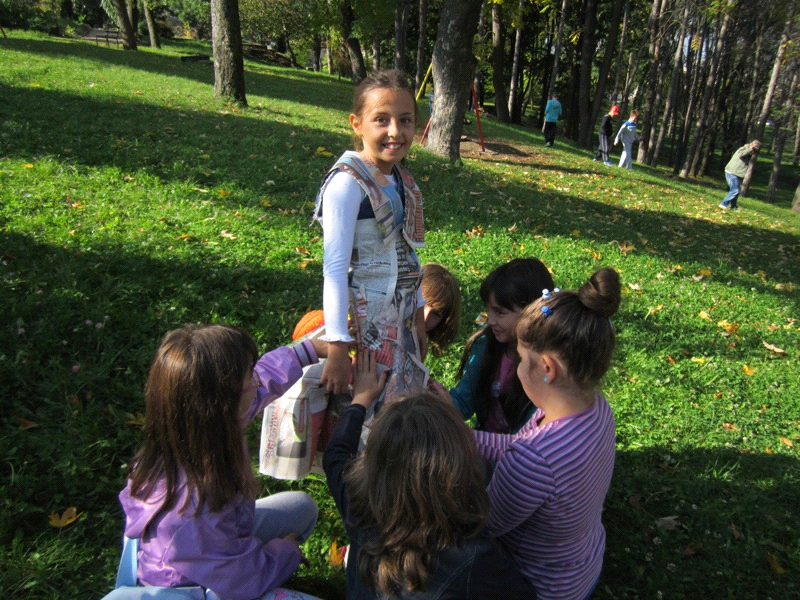 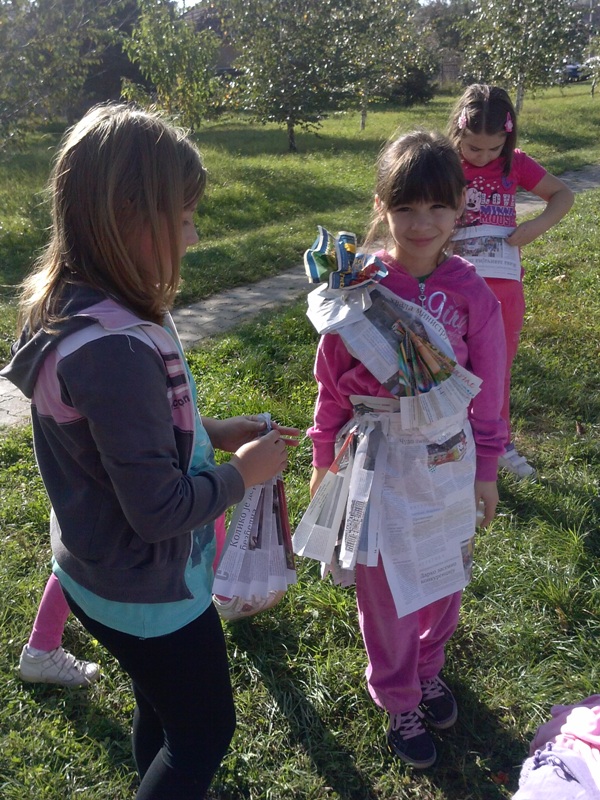 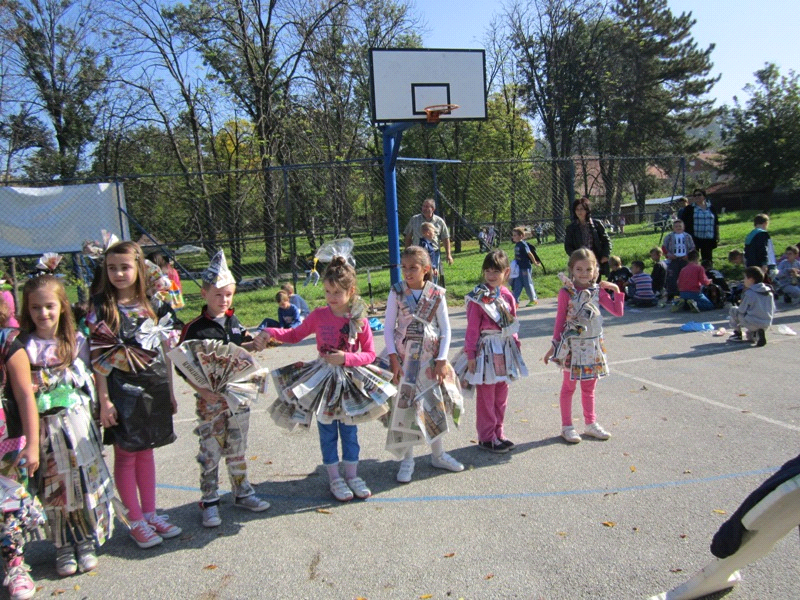 Модна ревија
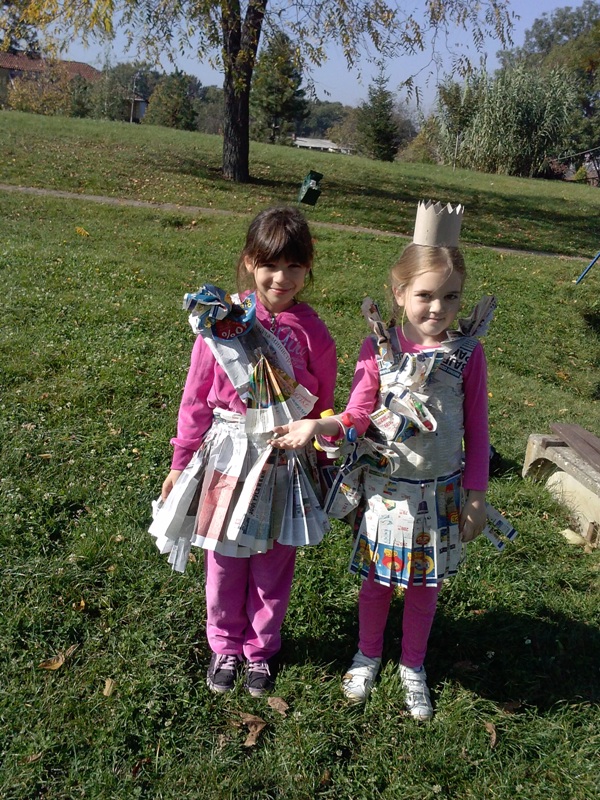 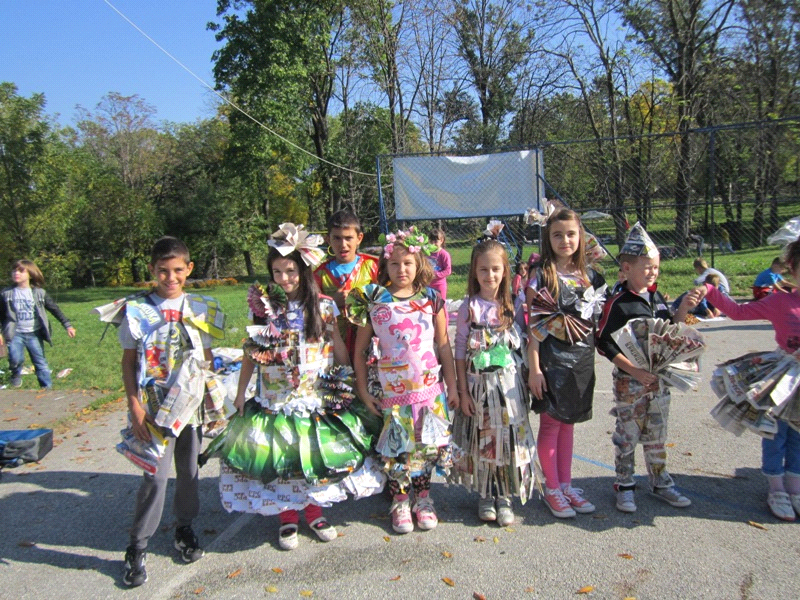 Реализовани часови су у природном амбијенту били изузетно успешни и веома атрактивни за ученике. Ученици су били изузетно мотивисани и вредно су учили и радили. Планирани циљеви и задаци су у потпуности остварени. Препорука колегама које желе да организују овакву наставу јесте да треба уложити доста труда у планирање и организацију.
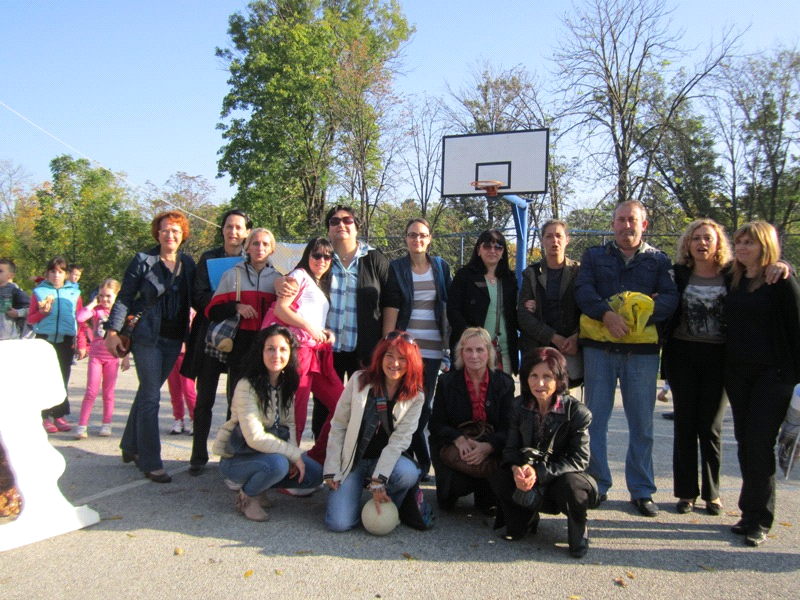 Срдачан поздрав од колектива ОШ.,, Драгиша Луковић -Шпанац", Белошевац ( Крагујевац)
Школска 2014-15.
КОНТАКТ ЧлановА тима:
s.n.e.z.a@hotmail.com
ljilja.m.n@gmail.com
suza689@gmail.com
b.a.savic1@gmail.com
ljiljanapantovicuciteljica@gmail.com
- Данијела Младеновић , педагогица